Chào mừng thầy cô và các em 
đến với môn Tiếng Việt
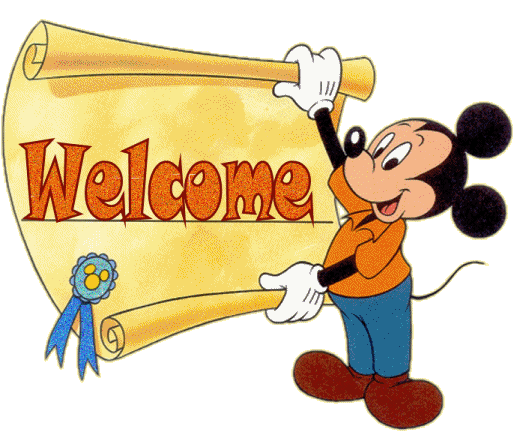 Tiết 4
Nói và nghe
MAI AN TIÊM
1. Quan sát tranh, nói tên nhân vật và sự việc trong từng tranh.
NHỮNG CÁCH CHÀO ĐỘC ĐÁO
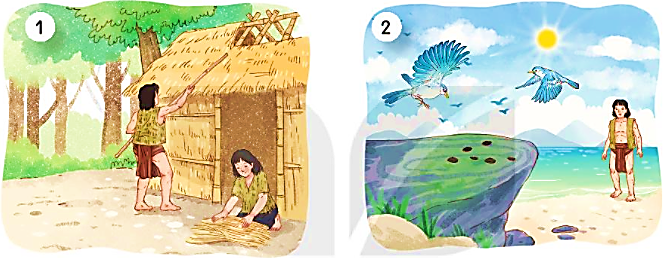 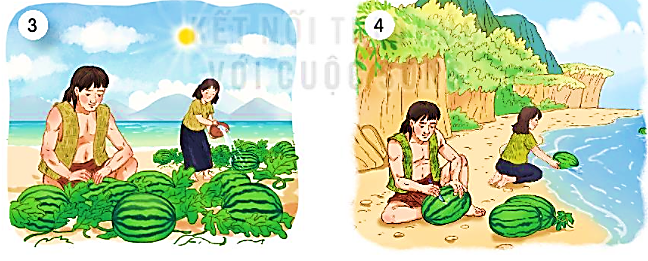 Trò chơi
Bản quyền thuộc về: FB Hương Thảo - https://www.facebook.com/huongthaoGADT/
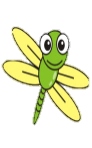 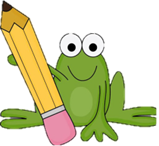 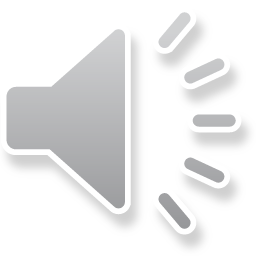 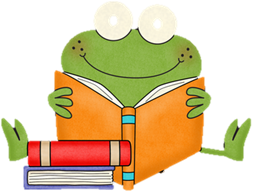 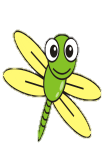 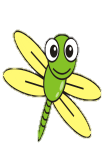 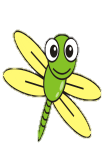 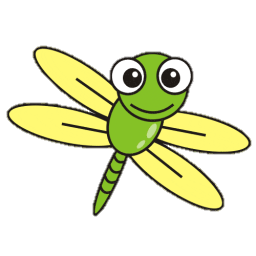 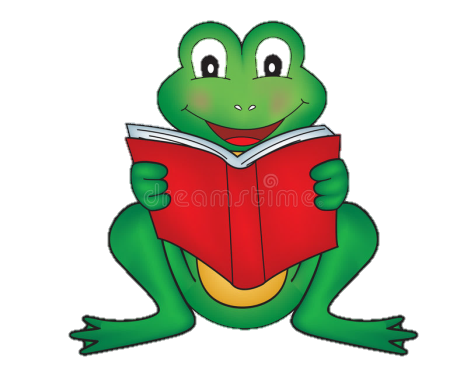 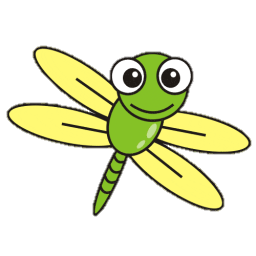 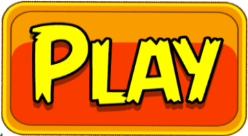 [Speaker Notes: Bài giảng được thiết kế bởi: Hương Thảo  - 0965-407-598]
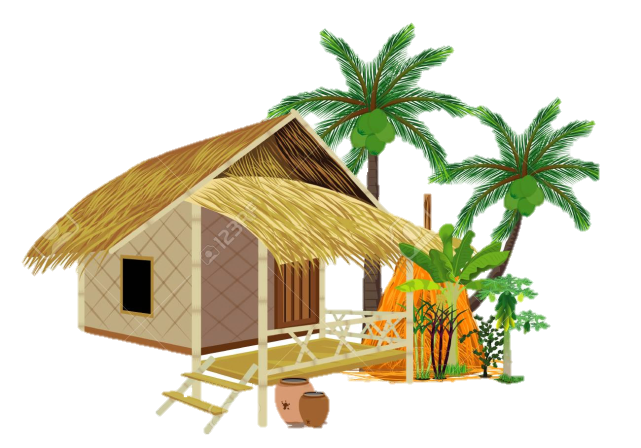 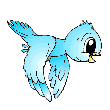 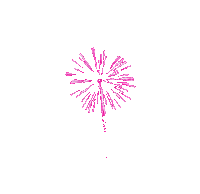 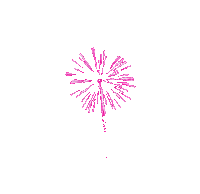 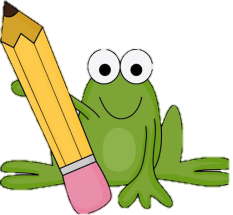 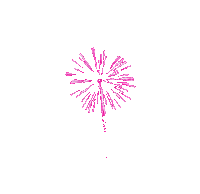 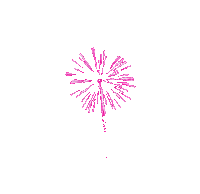 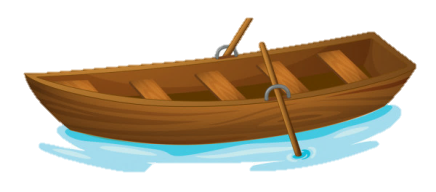 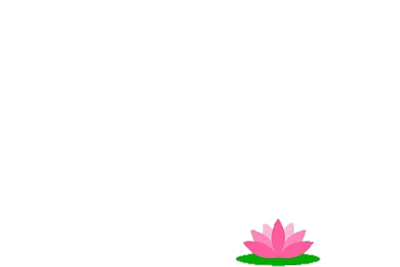 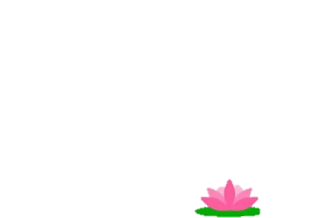 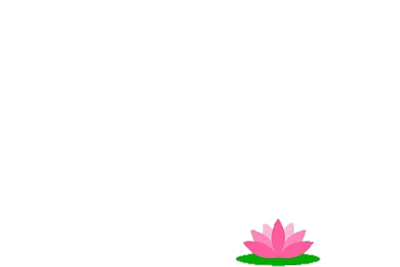 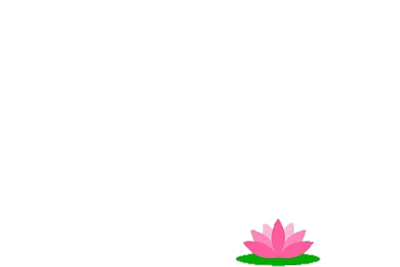 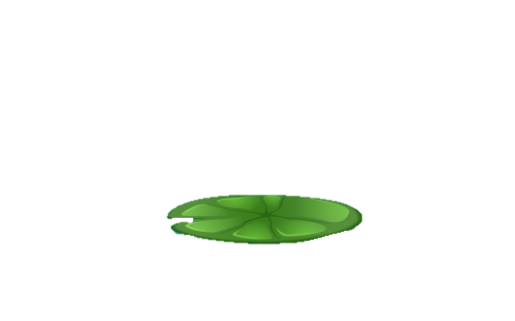 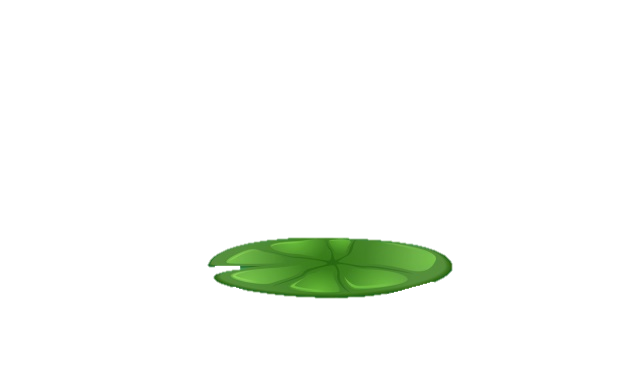 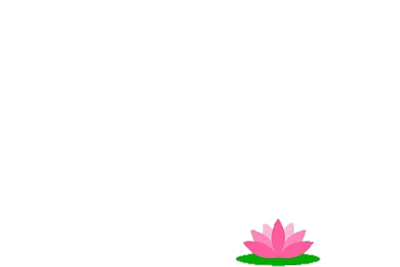 CHÚC MỪNG
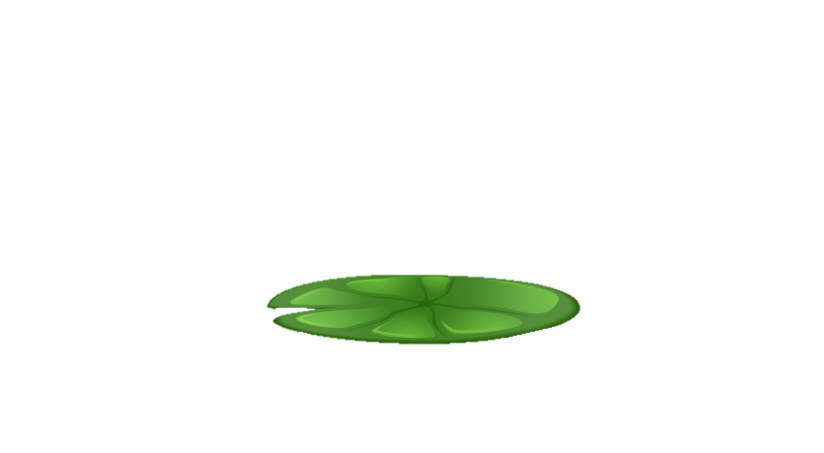 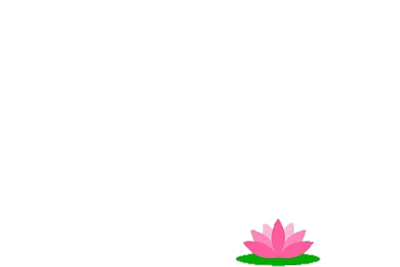 Xin chào các bạn nhỏ!
Mình là Ếch Xanh, hôm nay mình đi học. Muốn sang bờ sông bên kia học bài với các bạn, mình phải nhảy qua các bèo sen. Mỗi bèo sen là một câu hỏi, các bạn có thể giúp mình trả lời các câu hỏi để mình  đi học đúng giờ được không ạ. Hãy giúp mình với nhé!
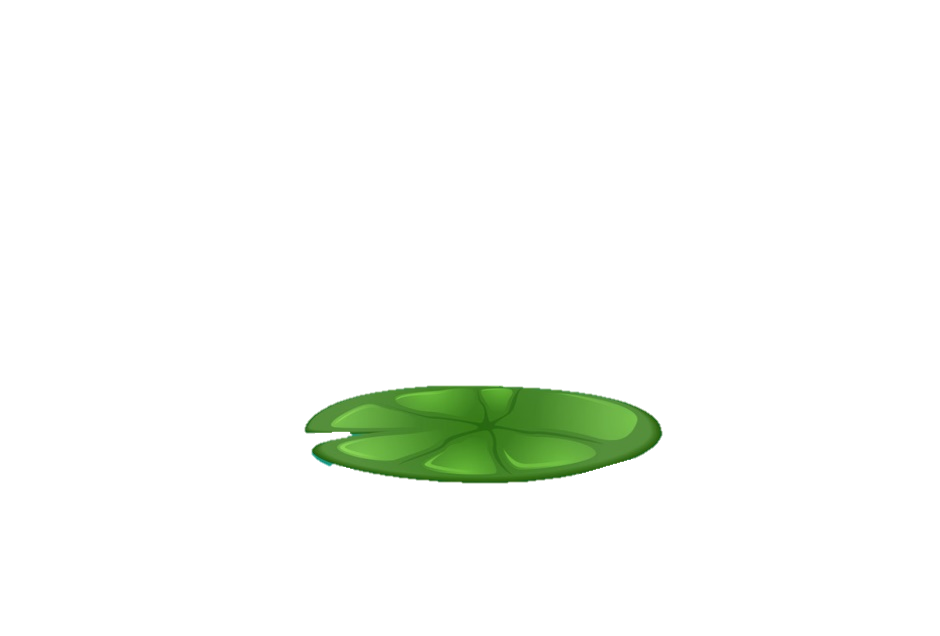 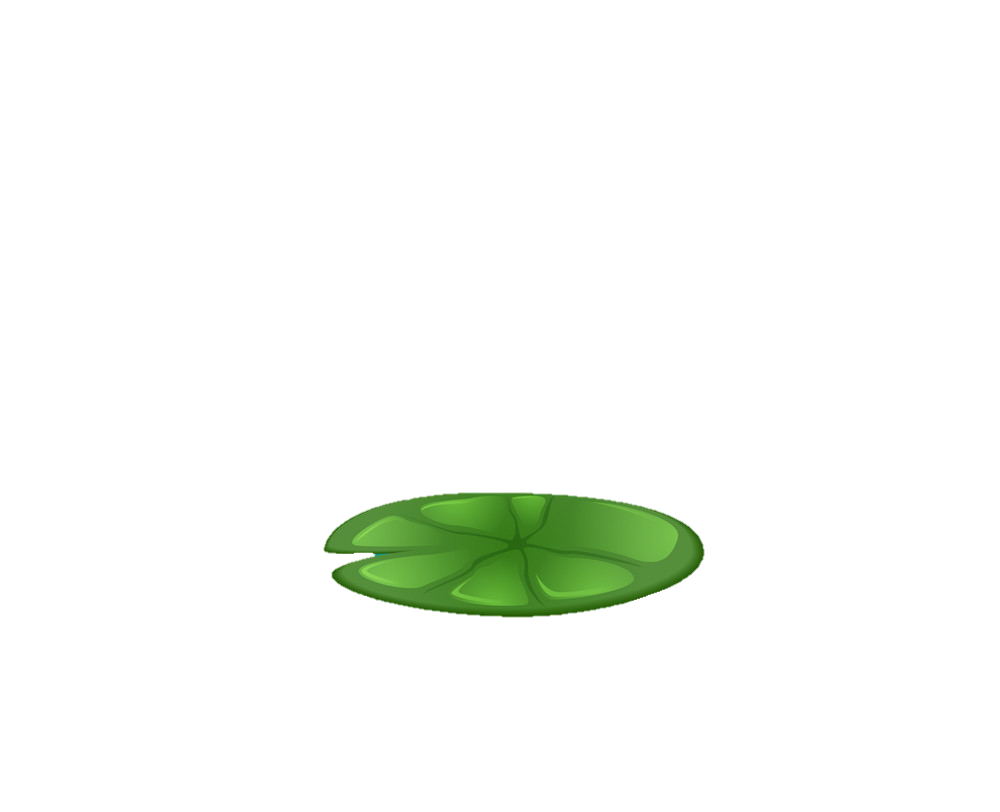 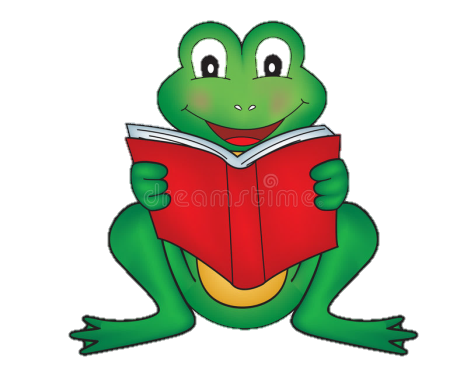 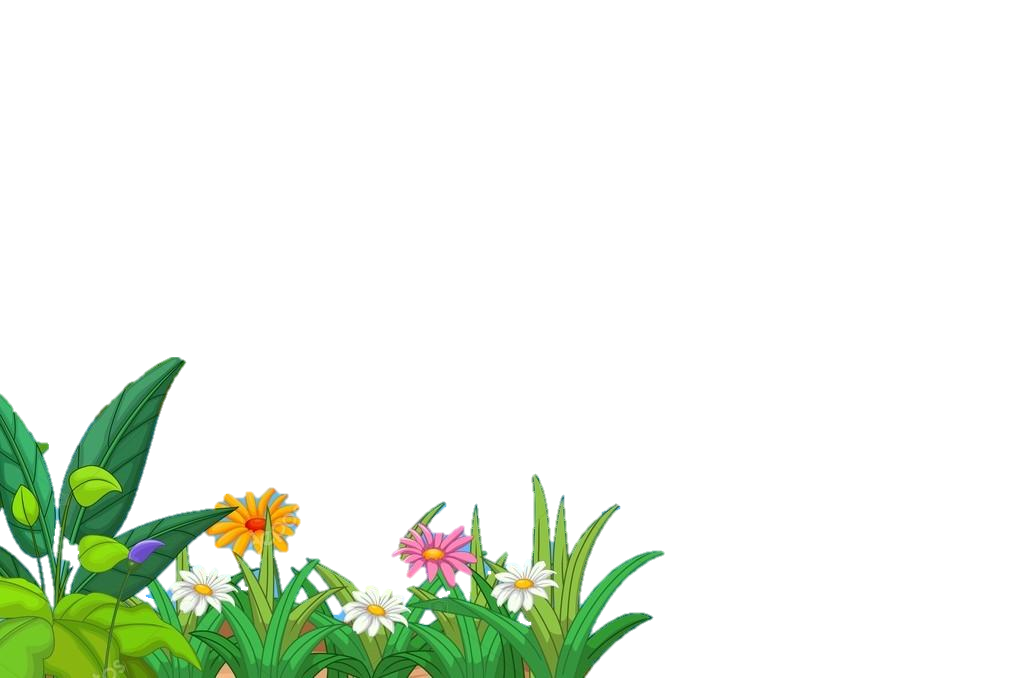 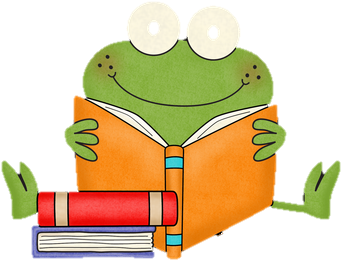 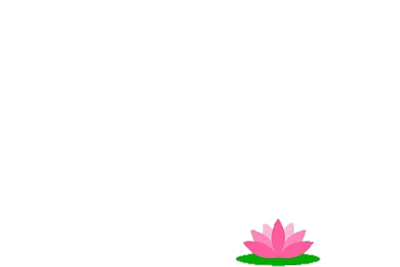 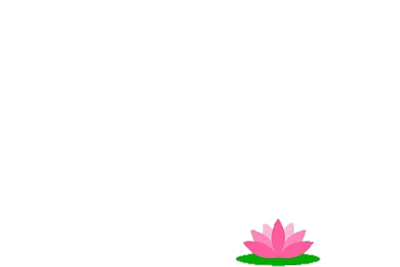 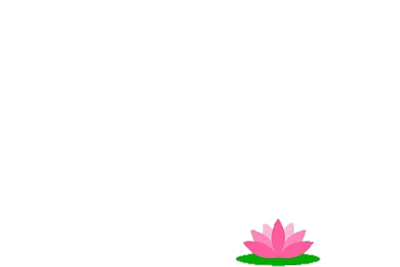 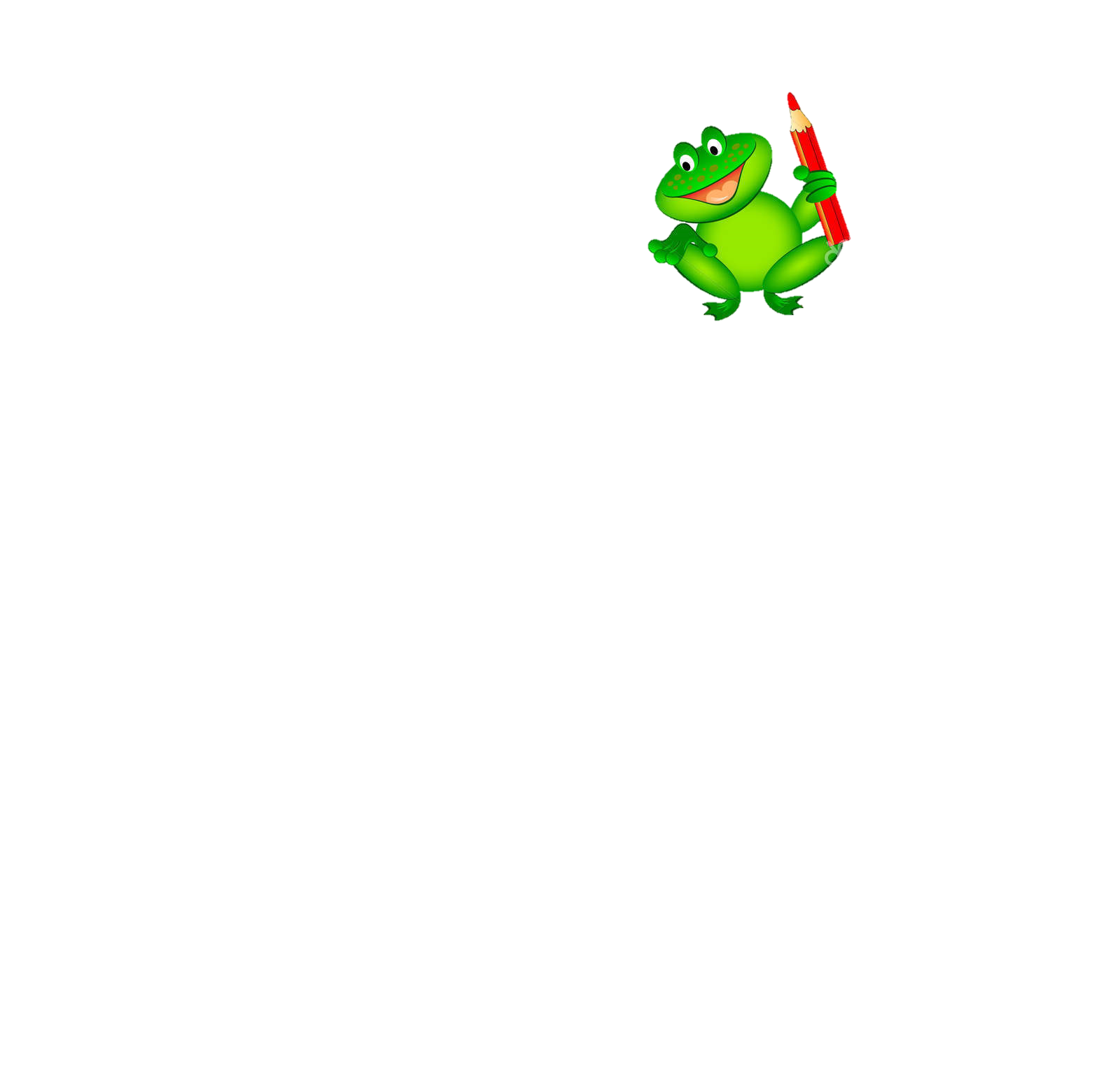 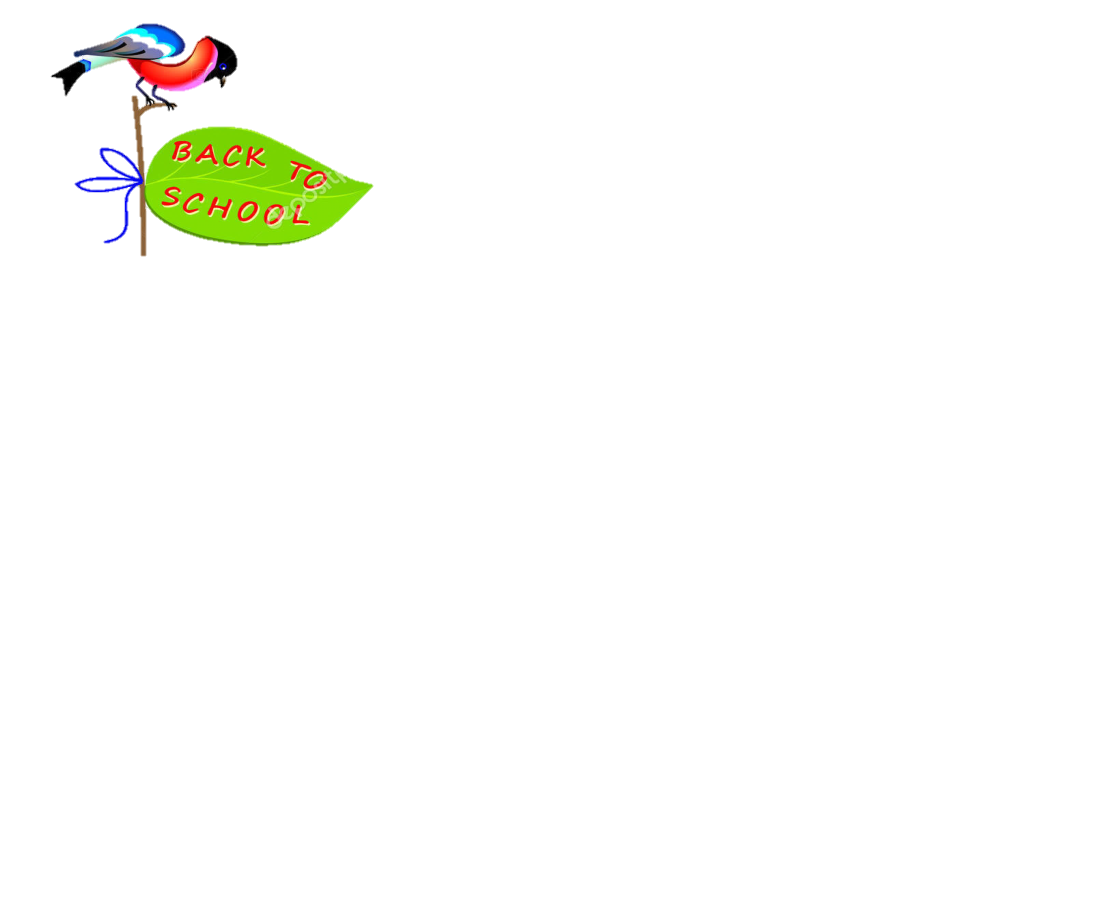 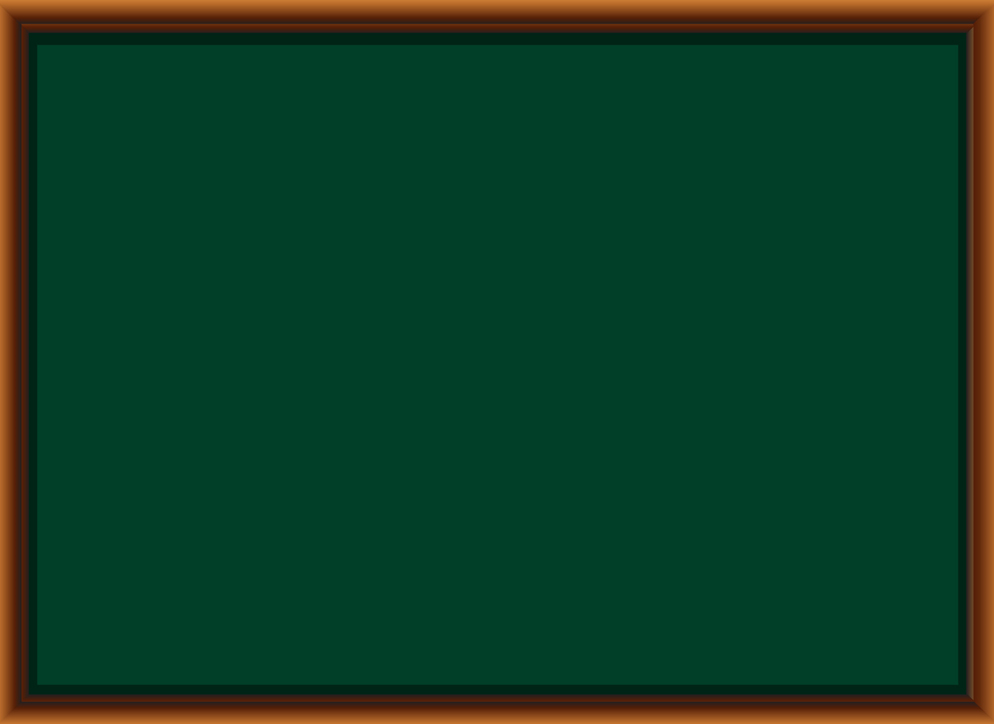 Quan sát tranh và nói sự việc từng tranh
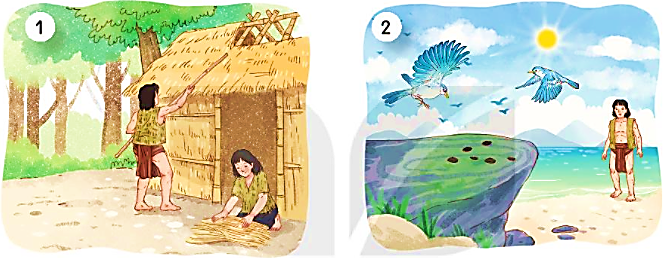 Vợ chồng Mai An Tiêm dựng nhà bằng tre nứa, lấy cỏ phơi khô tết thành quần áo.
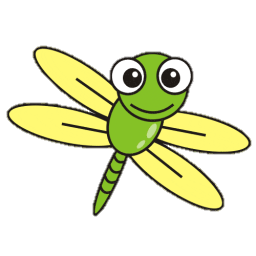 Trở về
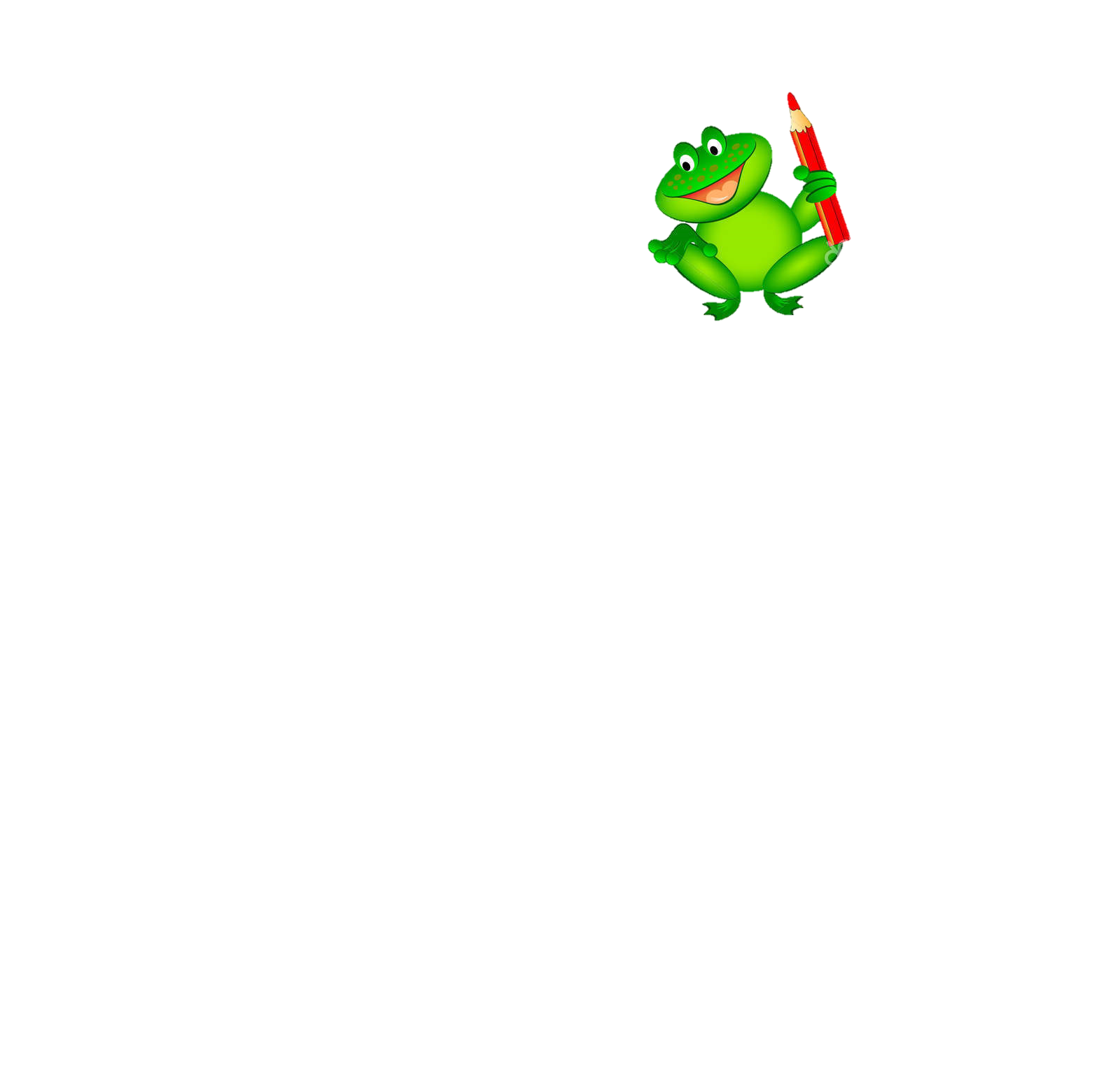 Quan sát tranh và nói sự việc từng tranh
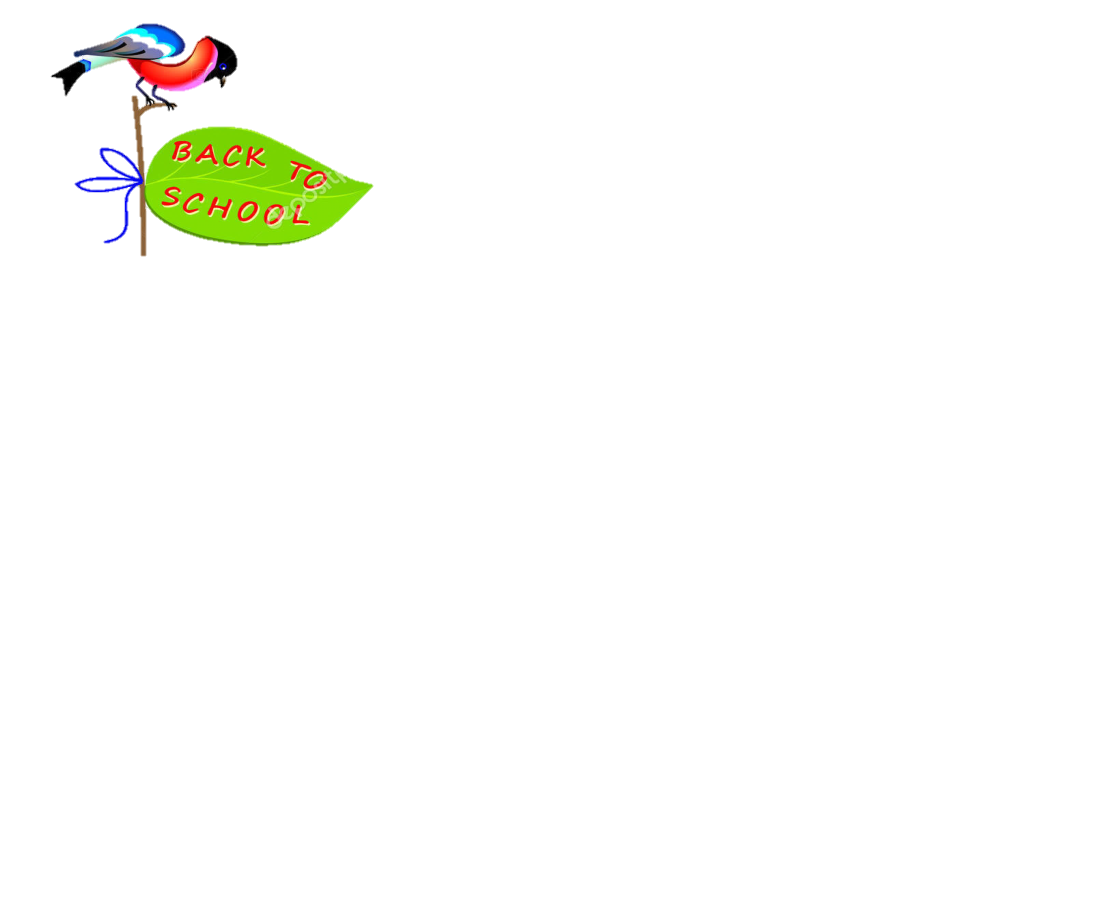 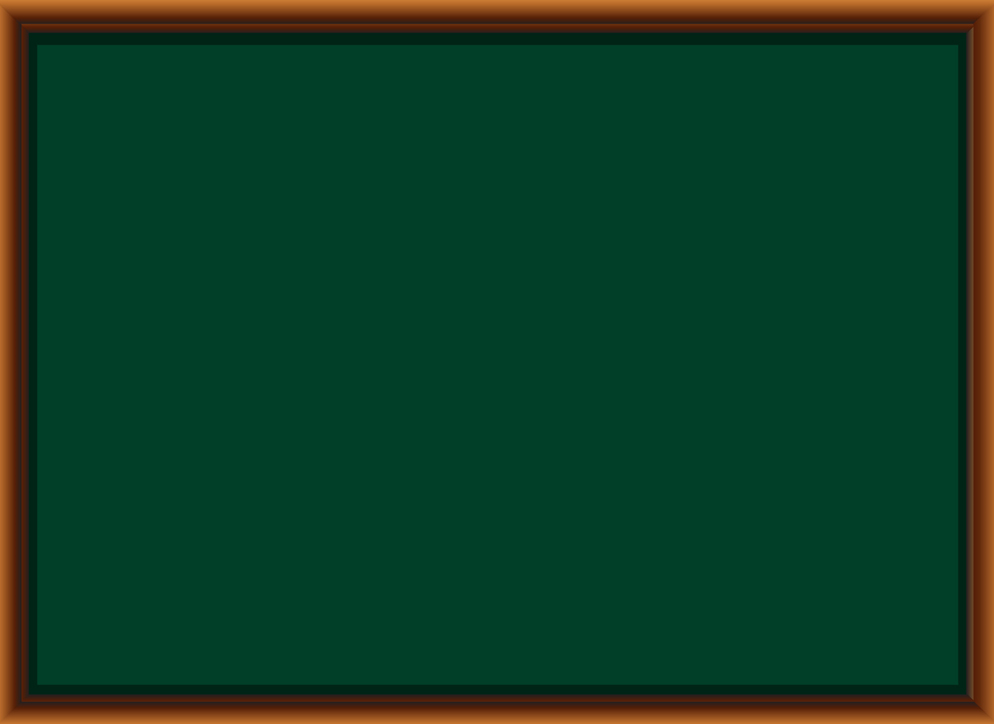 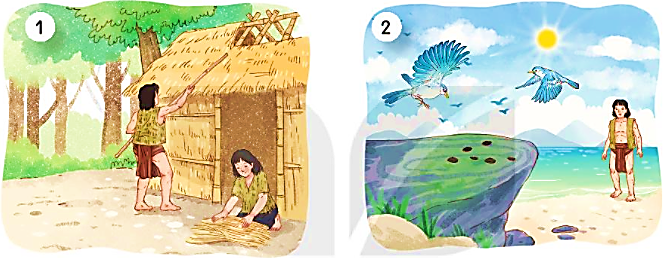 Mai An Tiêm thấy một đàn chim bay qua thả xuống loại hạt đen nhánh.
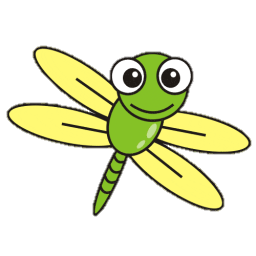 Trở về
[Speaker Notes: Bài giảng được thiết kế bởi: Hương Thảo  - 0965-407-598]
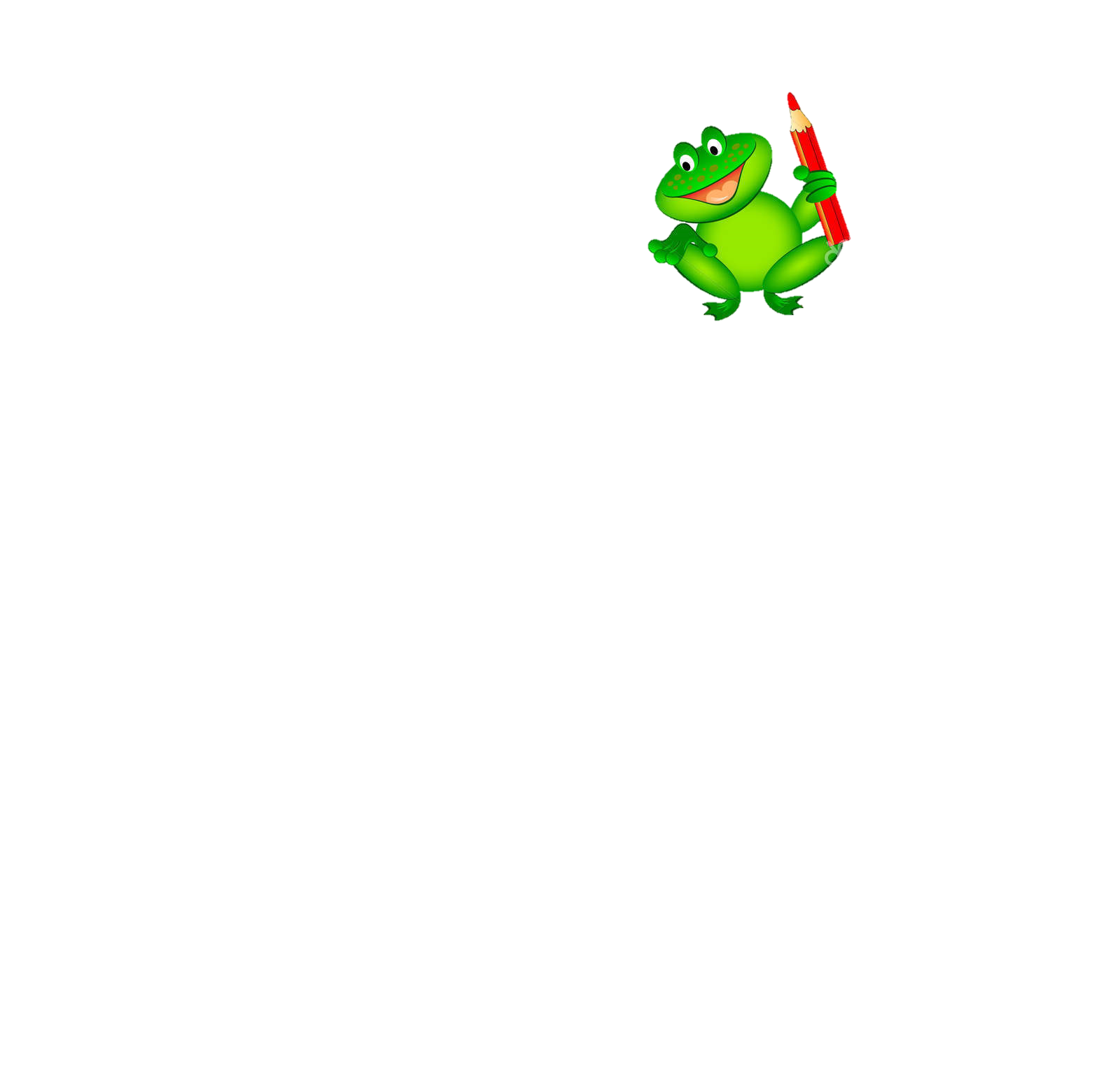 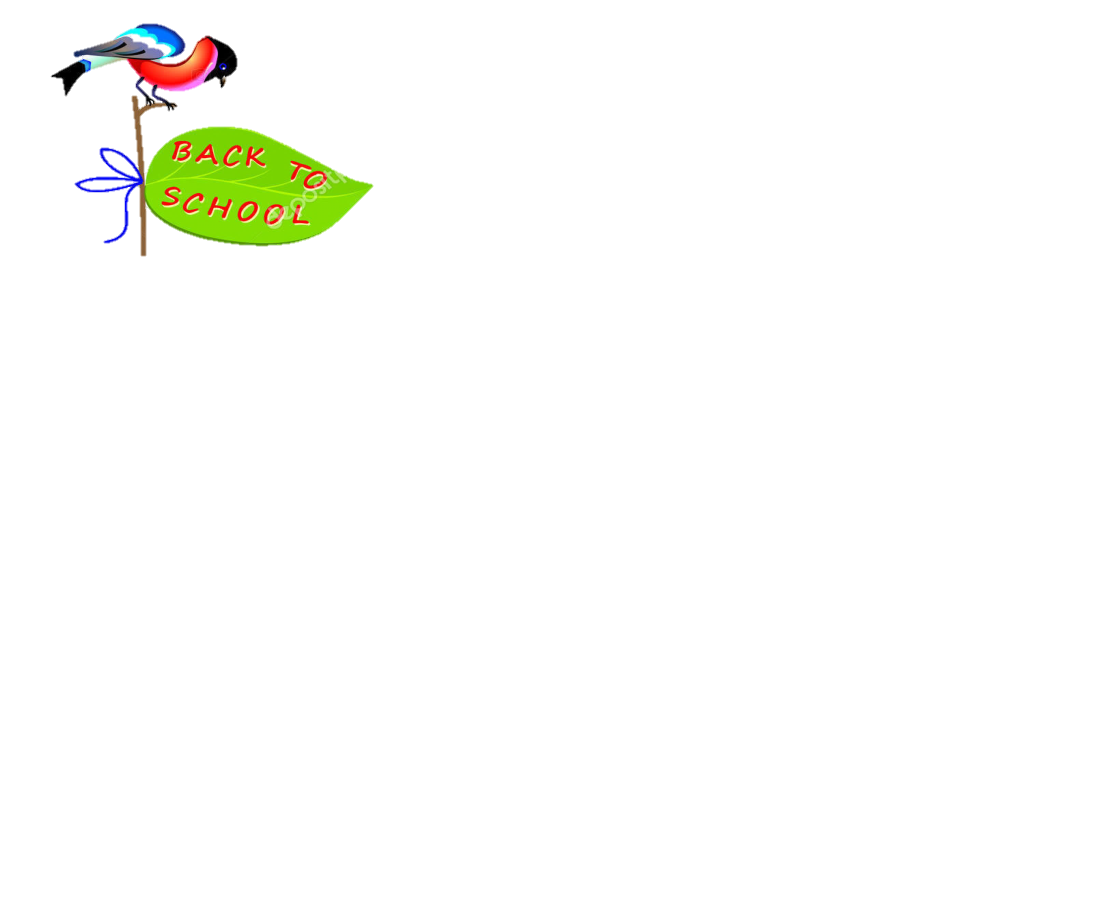 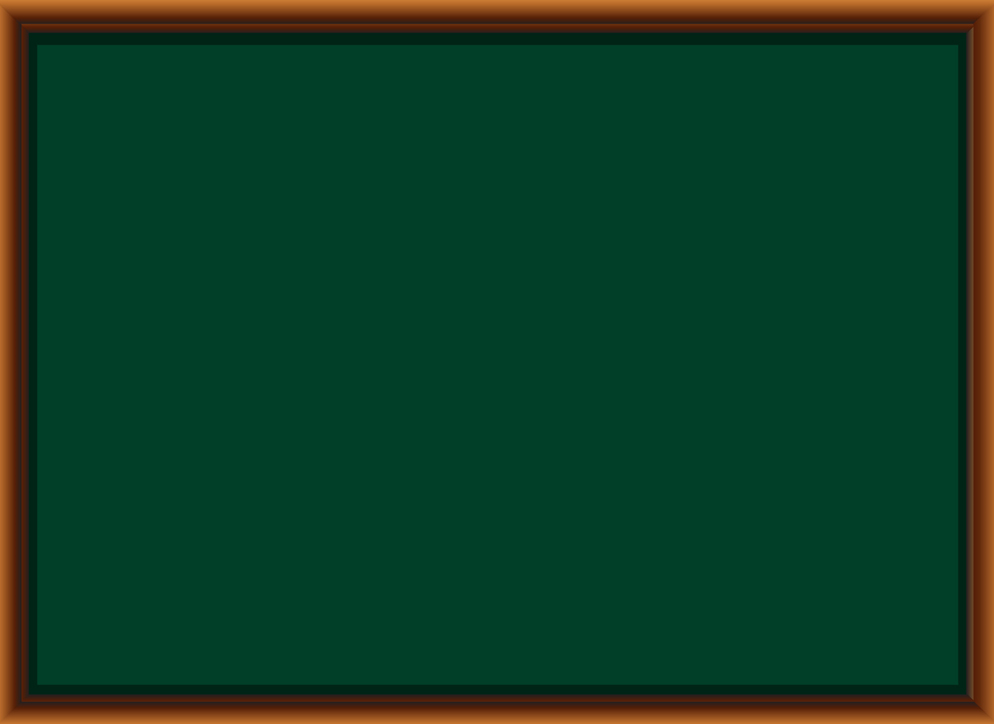 Quan sát tranh và nói sự việc từng tranh
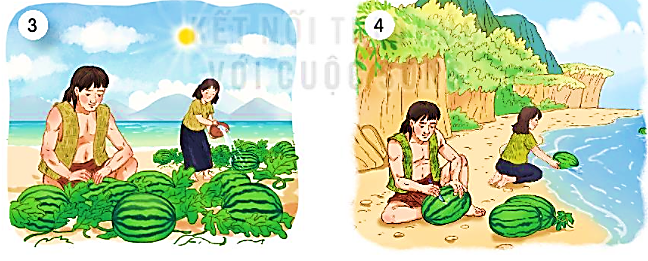 Mai An Tiêm gieo hạt xuống cát. Rồi hạt nảy mầm, mọc ra một loại cây dây bò lan rộng.
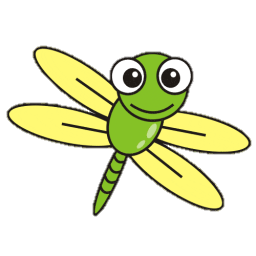 Trở về
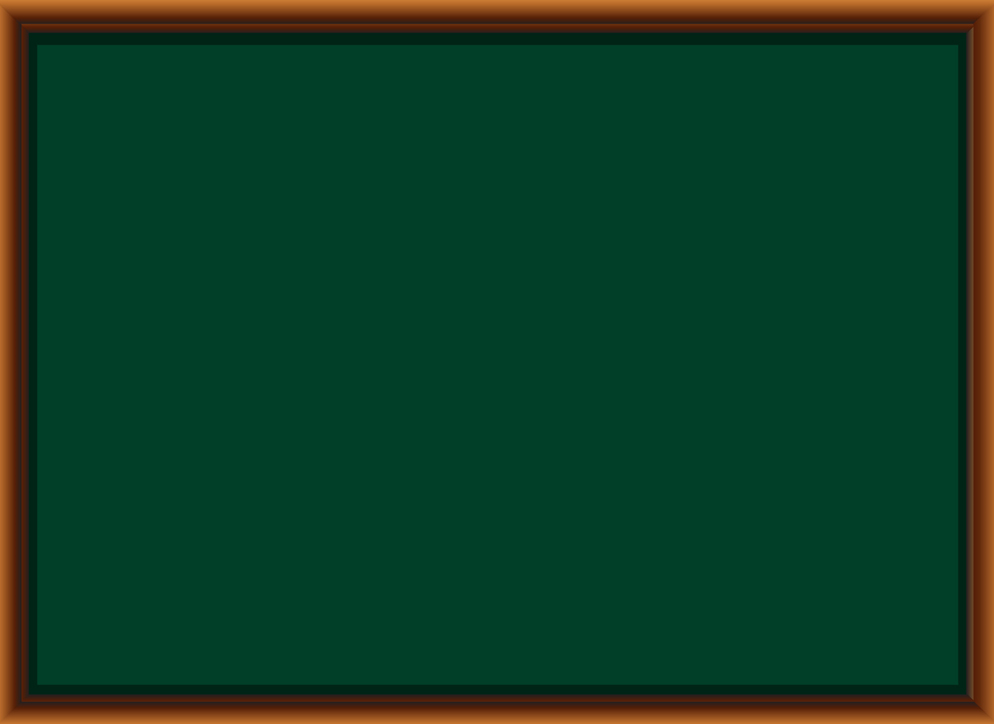 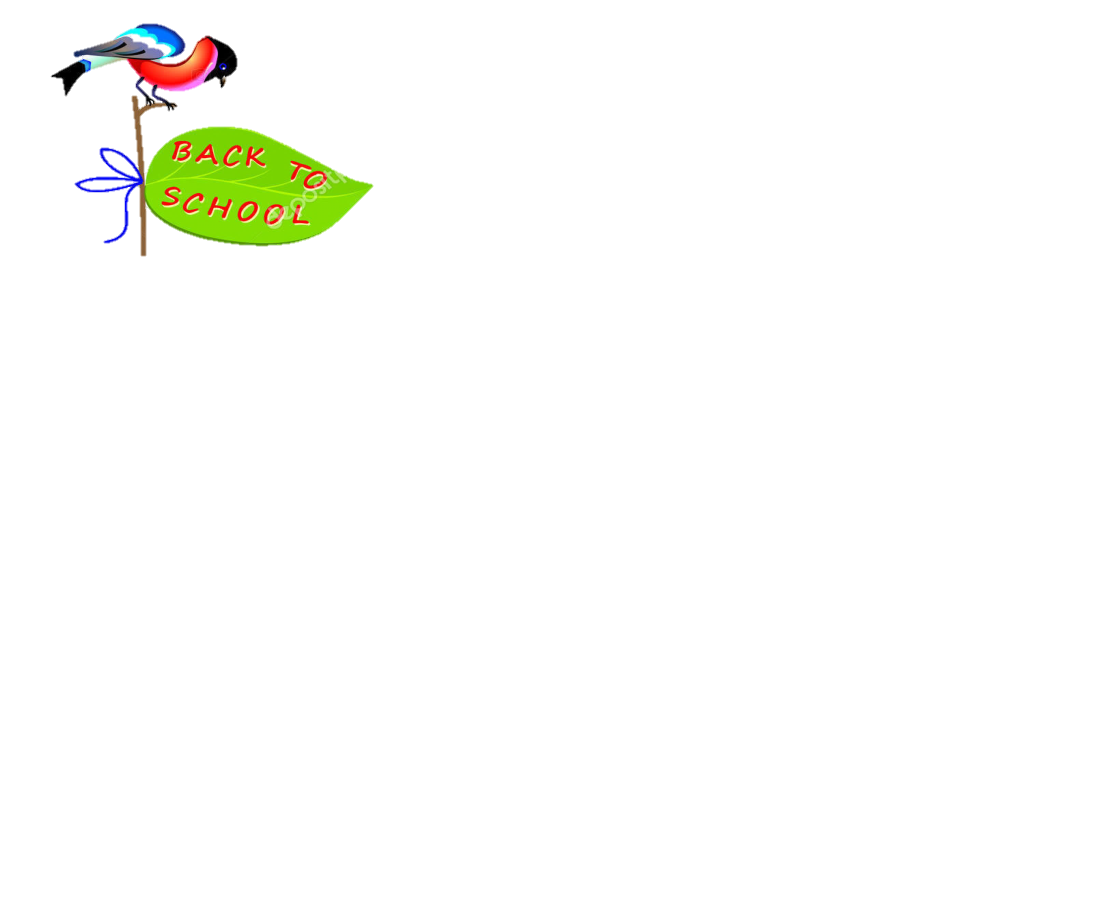 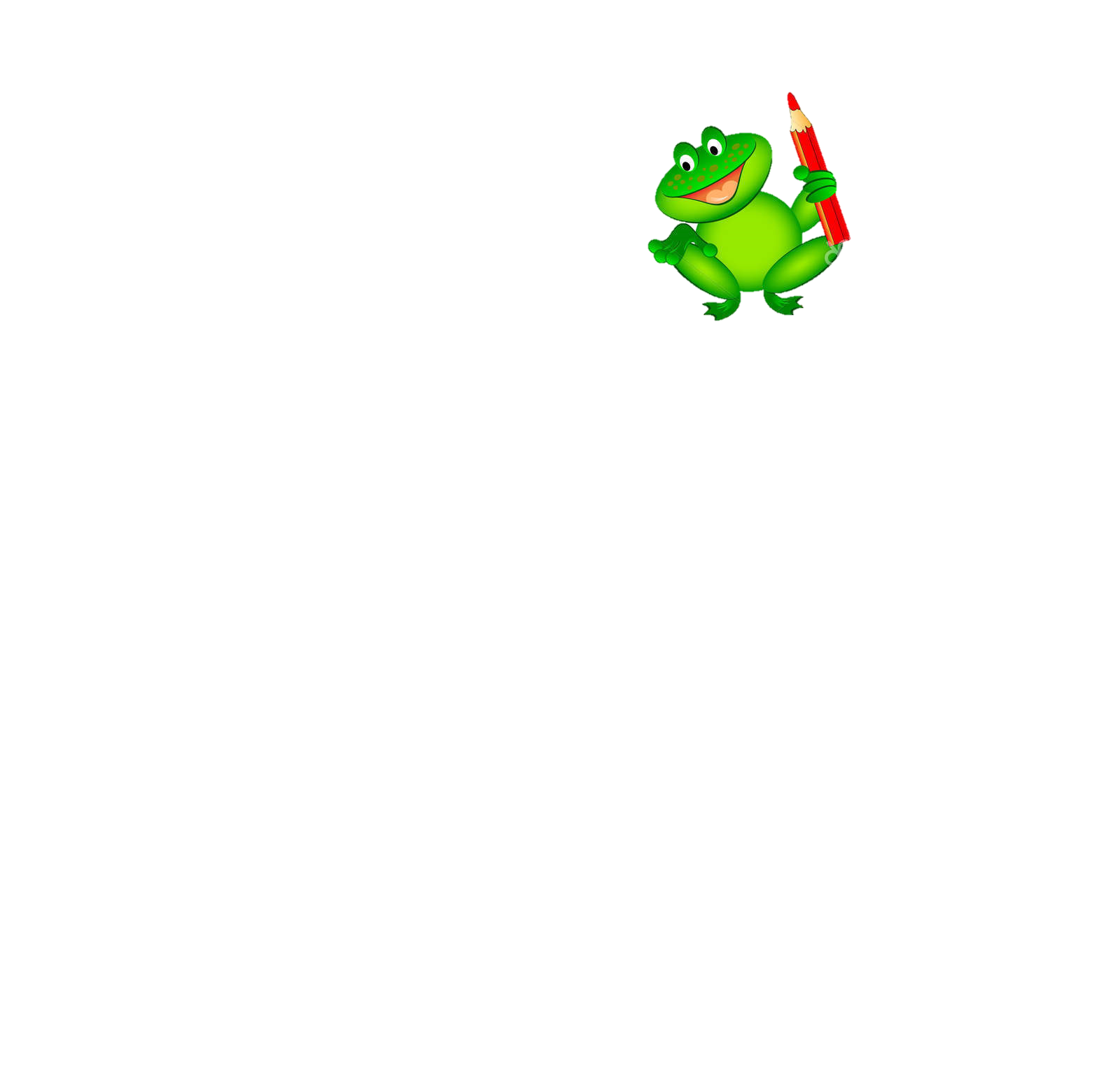 Quan sát tranh và nói sự việc từng tranh
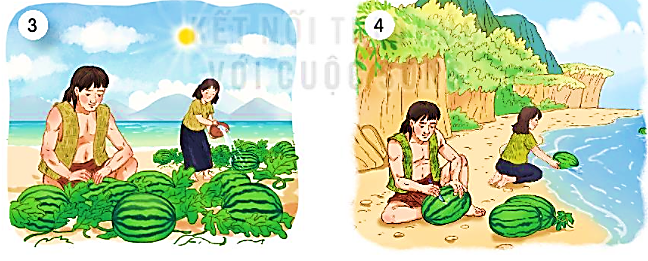 Vợ chồng Mai An Tiêm khắc tên lên quả dưa và thả xuống biển.
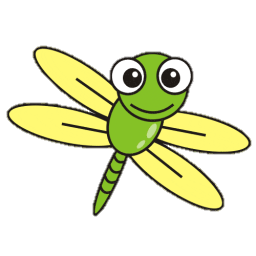 Trở về
2. Kể lại từng đoạn của câu chuyện theo tranh.
NHỮNG CÁCH CHÀO ĐỘC ĐÁO
MAI AN TIÊM
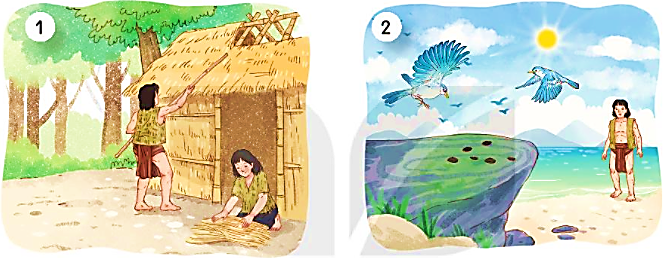 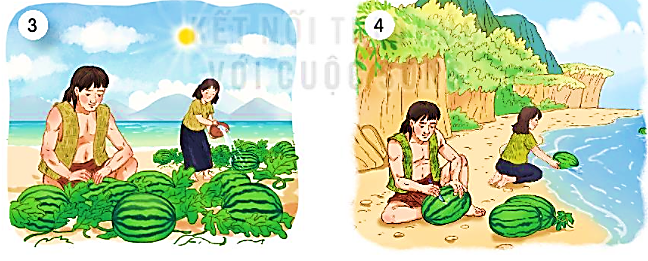 [Speaker Notes: Design by: Hương Thảo – tranthao121004@gmail.com]
LH: Hương Thảo
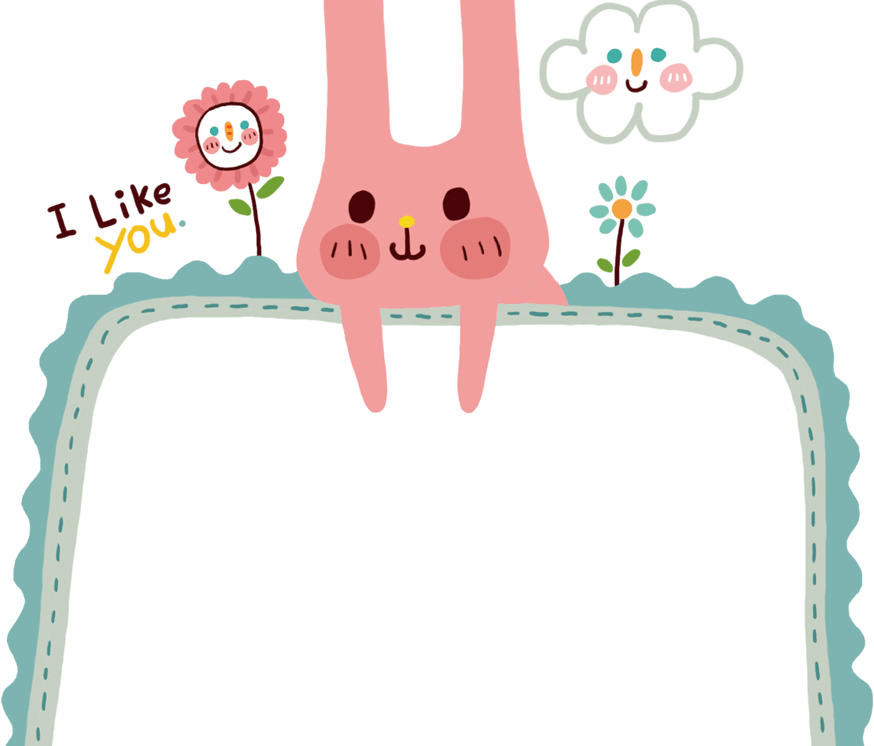 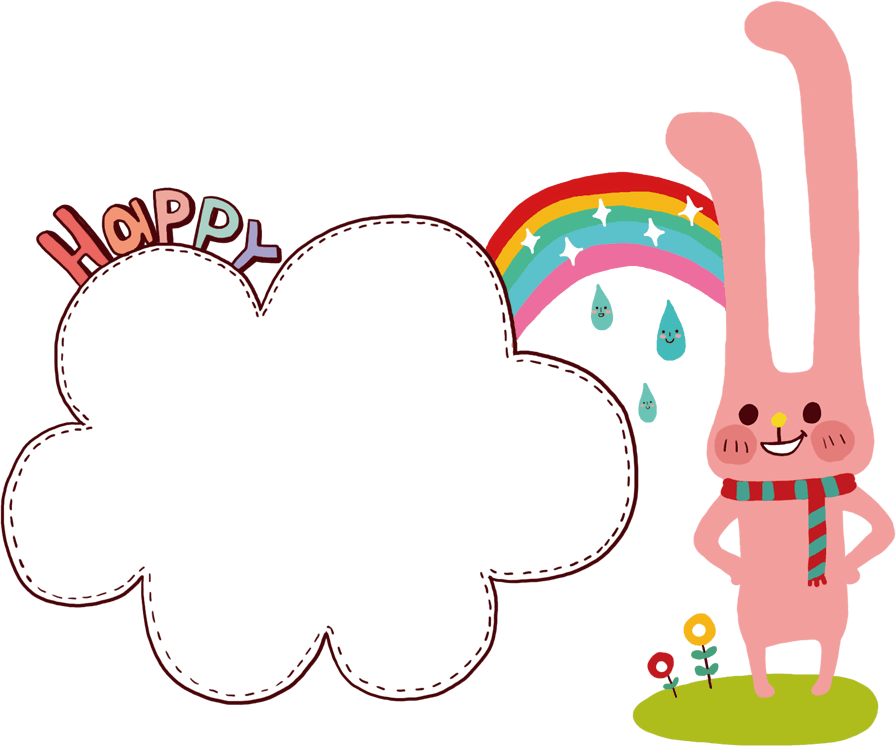 Thêi gian 5’
Cïng b¹n kÓ 
trong nhãm
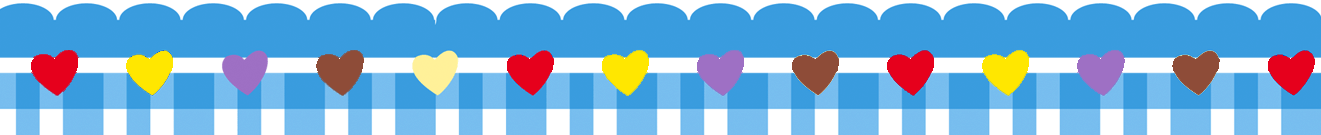 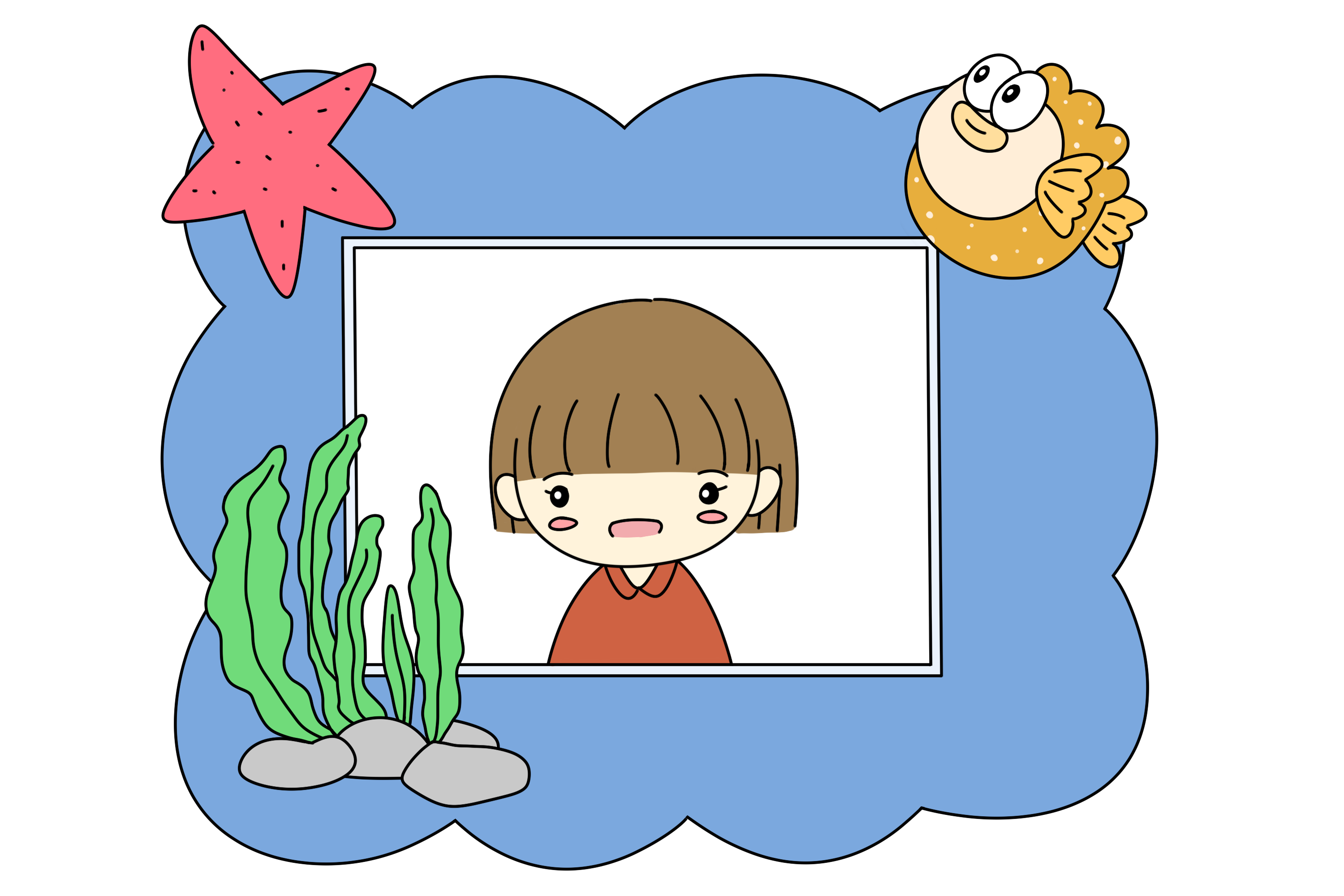 Viết 2 -3 câu về nhân vật Mai An Tiêm trong câu chuyện trên
[Speaker Notes: Design by: Hương Thảo – tranthao121004@gmail.com]
[Speaker Notes: Design by: Hương Thảo – tranthao121004@gmail.com]